Figure 1 Cross-section of the abdomen in which subcutaneous and visceral fat can be distinguished. Lighter-coloured ...
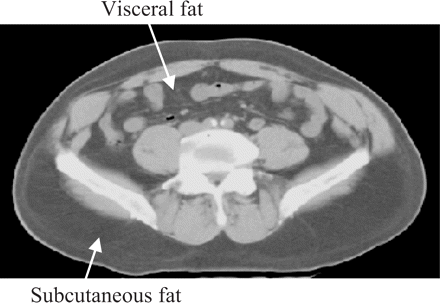 Int J Epidemiol, Volume 35, Issue 1, February 2006, Pages 83–92, https://doi.org/10.1093/ije/dyi253
The content of this slide may be subject to copyright: please see the slide notes for details.
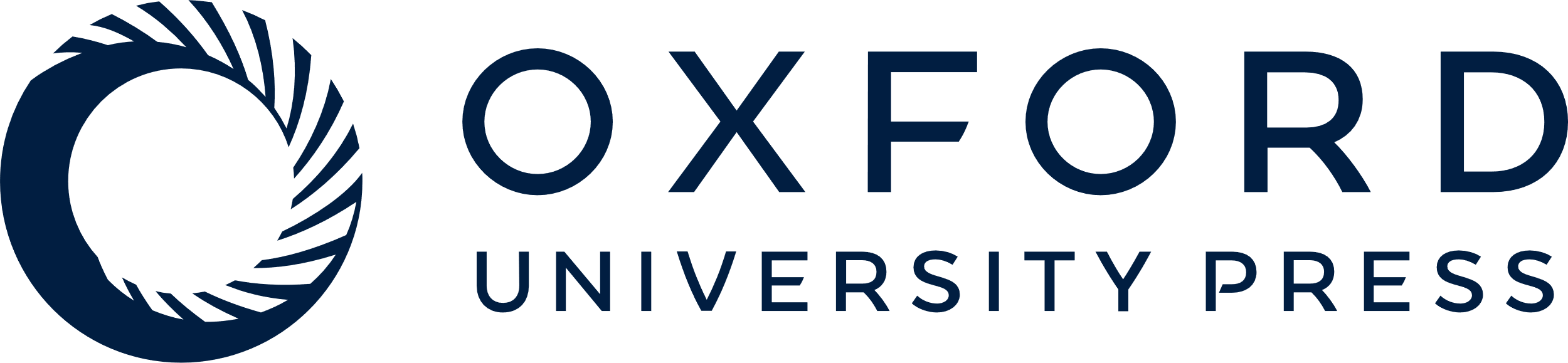 [Speaker Notes: Figure 1 Cross-section of the abdomen in which subcutaneous and visceral fat can be distinguished. Lighter-coloured areas are muscles, bones, and organs


Unless provided in the caption above, the following copyright applies to the content of this slide: Published by Oxford University Press on behalf of the International Epidemiological Association © The Author 2005; all rights reserved.]